Kids Count in Missouri: 
Advocating For All Children
Presented by Donna Petiford,
Missouri PTA President
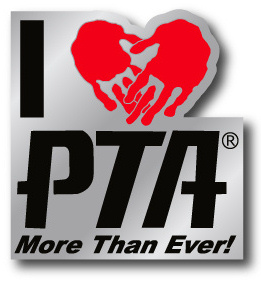 Objectives of this workshop:

Identify needs of Missouri’s Children
	(Motivation To Take Action)

Provide resources to help make you a better advocate
	(Knowledge and Tools)
Identify needs of Missouri’s Children
	(Motivation To Take Action)

Kids Count Data

Missouri PTA Legislative Priorities

National PTA Legislative Priorities
Kids Count Data

Kids Count is a project of the Anna Casey Foundation (UPS).

Collects data relevant to children from US Census and other sources.

Organizes data by country, state, county.

Examples:
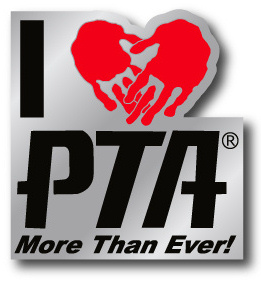 Missouri PTA Legislative Priorities

MOPTA legislative priorities are based on the issues that the Missouri PTA Legislative Department expects to target for the 2014 legislative session.  As unexpected issues emerge, Missouri PTA will act in accordance with the resolution and position statements that have been approved by the membership.  A complete list of resolutions and position statements are available on our website (www.mopta.org).
National PTA Legislative Priorities
General Education
Special Education
Early Childhood Education
Education Funding
Child Health and Nutrition
Juvenile Justice and Delinquency Prevention
School Safety
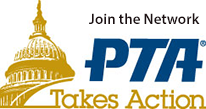 Advocacy Quiz
Advocacy
How experienced an advocate are you?
What issues in your community are of concern to you?
What is difficult or intimidating about the political process?
[Speaker Notes: What does an advocate look like?  Yellow page
 Ask for a few people to volunteer to share what issues are of concern to them and what they find difficult about the political process.  Write these on Note pad. 
One of the things we all have in common is the desire to make a difference in the lives of children.  The willingness is there, and the passion for our cause is definitely there.  What we often lack, however, is the know-how.  The political process is unfamiliar, and therefore mysterious and often intimidating.  This course is aimed at demystifying that process.  If you take away only one thing from this course, we hope it is the understanding that you have the power to influence lawmakers and drive change in our community.”]
Steps for Effective Advocacy
Define Advocacy
Define your issue
Form a chorus of voices
Check your facts
Identify your audience
Know how decisions are made
Sustain your vision
Evaluate your progress
Monitor the Implementation
Advocacy
PTA E Learning Library
[Speaker Notes: we will go over several of these steps today to help participants feel comfortable communicating their advocacy message with elected officials]
1
Define Advocacy
What is Advocacy?
An action directed at changing the policies, position, or programs of any type of institution.
Building support for an issue or cause and influencing others to take action.
 Making sure that the necessary financial resources are provided for programs and services.
 Persuading government officials to prioritize services.
 Informing the general public and opinion leaders about an issue or problem and mobilizing them to apply pressure to those in the position to take action.
[Speaker Notes: Ask for examples of advocacy – review those on slide
“As United States citizens, we not only have access to our leaders and lawmakers, but we have a responsibility to actively participate in the political process by voting, emailing/writing, calling our legislators, coming to the capitol, and staying informed about issues that concern us.”
 Child Advocacy is making sure that the needs of children are a priority for state lawmakers, especially in the budget!]
1
Define Advocacy
Top 5 Reasons to 
Advocate for Children
1.
Children cannot vote, and have no voice in the political process.
Children need thoughtful adults to speak, act and vote on their behalf.
You are an expert on the needs of the people you serve, but many other people do not understand children’s issues like you do!
Policymakers face difficult choices stemming from limited resources. If you do not advocate, other priorities will take precedence.
What elected officials do for children depends more on your actions than on their campaign promises or speeches.  Legislators need information from you!
2.
3.
4.
5.
[Speaker Notes: Emphasize “You are an expert!” Lawmakers have to deal with hundreds and thousands of pieces of legislation each year – they can’t be an expert on every issue, and many will never know what the real issues are facing children in Missouri unless you tell them!
 Emphasize that lawmakers advocate for their own priorities, and our job is to make children, youth, and families their top priority. If we don’t get our issues to the top of the priority list, then other issues will prevail.]
2
Define Your Issue
Questions to Ask…
What issues in your community are of concern to you?
 What gaps exist in services?
 What problems/barriers occur in the implementation of programs?
 Are programs are reaching targeted populations? 
 Are data or achievement benchmarks being reached?
[Speaker Notes: Remind participants that they have already brainstormed issues of concern in their community at the beginning of this workshop. 
“who can tell us some of the issues we talked about the beginning of the workshop?”
These are some other questions that one could ask to identify an issue that needs advocacy]
2
Define Your Issue
Develop Goals & Objectives

An advocacy goal is the long-term result of your advocacy effort. It is the change you want to see, your vision, or your dream.
An advocacy objective is a specific, short-term result that contributes toward your goal.
[Speaker Notes: Explain difference between a goal and an objective
 Review the sample goal. Note this is a relatively long-term goal because in addition to protecting vulnerable citizens from immediate budget cuts, we realized that Missouri needed to address long-term revenue problems in order to ensure adequate safety net services and investments in children and families.]
2
Define Your Issue
Advocacy Objectives 
Should Be SMART!
S	Specific
M	Measurable
A	Achievable
R	Realistic
T	Time-bound
Sample Objective: 
Lobby the Missouri State Legislature during 2014 session to increase education funding to provide for pre-K programs.
Decision Maker + Action 
+ Outcome + Time
Elements of an Advocacy Objective:
[Speaker Notes: Explain the components of an advocacy objective and why this is important for advocates to think about when they are communicating with elected officials. Legislators need to know what your specific “ask” is, otherwise they are more likely to do nothing at all.
  Advocacy objectives are SMART:
S - Specific. They clearly spell out what needs to be done in order to achieve the goal.
M- Measurable. Progress or results can be assessed or quantified.
A - Achievable. They are possible to meet and likely to be accomplished successfully.
R - Realistic. The desired results are feasible given the resources and capabilities of the organization and the context in which the advocacy effort will take place.
T - Time-bound. There is a clear timeframe for achieving the desired results.
 Objectives should also include the following four elements:
1) The decision-makers who have influence over whether the policy activities are  implemented (i.e. Governor, State Legislature, School Board, etc)
2) The specific action or response the  decision makers will take to implement the policy commitment.
3) The amount of change desired. This will include deciding on:
Scope: At what level (community, district, state, or national) is the advocacy campaign working to see change?
Scale: How much or to what degree of change are they hoping to see?
4) The amount of time that will be needed to implement the actions and see the outcomes. Participants should be realistic about how long it will take to see change.
Draw participants attention to the legislative priorities fact sheet in their packet for ways to talk about this issue to their legislators.]
3
Form a Chorus of Voices
Find other agencies that have a common purpose (local, state, national)

Join advocacy list serves, such as:
Missouri PTA
National PTA
Education Associations
National List Serves:
 Association for the Education of Young Children at www.naeyc.org 
 Voices for America’s Children at www.voices.org
[Speaker Notes: Advocacy list serves, such as the ones listed here, make it easy to stay updated on what’s going on in the capitol so you know exactly when to take action and what the major policy issues are for children. 
Being on a list serve helps you know when action is needed all year round.]
4
Check Your Facts
Concise, credible facts get noticed and gain support.
Make sure your statements align with PTA position statements. You are a PTA representative. 
Keep a fact sheet about your issue
Make it personal by collecting personal stories or ask people to tell their stories at meetings.
5
Identify Your Audience
1.Those you are trying to get support from to help keep your campaign moving and 
  
2. Those who have control over the decisions that impact your issue
[Speaker Notes: Determine who your audience is so you can tailor your message for them. You actually need to 
 take at least two different audiences into account: 
1.those you are trying to get support from to help keep your campaign moving and 2.those who have control over the decisions that impact your issue]
5
Identify Your Audience
Decision Makers-What are the primary influential factors in his/her district?
 Labor, business, faith groups, poverty
Why is your issue relevant to your target?
 Have children? Relevant career? What is their self-interest?


Identify Your Targets
Understanding Your 
Target Audience
Do Some Research:
[Speaker Notes: Understanding your primary target audience is key for determining which secondary targets may have the most influence
 You may have to do some research to determine which constituency groups are particularly important your primary target. You can do this be looking at organizations the target is involved in, the types of bills that they support/sponsor, or examining campaign contributions.]

Informs

Persuades

Moves the audience to action


An Effective Advocacy Message:
Identify Your Audience
5
Uses facts and figures
 Uses real-life, human examples
 Appeals to the values of your target audience
 Overcomes the perceived barriers of your audience
 Is simple, concise
 Uses a credible messenger
 Provides a clear call to action
 Is tailored for your target!
[Speaker Notes: Now that you’ve identified your target audience, you need to figure out what to say to them to convince them to support your cause!
 One of the main goals of Child Advocacy Day is for constituents to speak to their own legislators about policies impacting children, youth, and families and urge lawmakers to make kids their #1 priority. Talking to legislators seems scary, but it doesn’t have to be! Remember that lawmakers are normal citizens just like you.
 To help you figure out what to say to your elected officials, we have given you a legislative priorities fact sheet with background information on the issue, bill numbers and talking points for your meeting with legislators.
  Review the qualities of an effective advocacy message. Remember, your advocacy objective is to persuade a particular target audience to take a particular action.  Your message should be clear and relevant to your target.
 People are always talking about targeting “the general public,” but no one considers themselves a member of “the general public.” People identify themselves through their family, community, interests, religion, and work. No one thinks they are just like everybody else and messages shouldn’t falsely assume this either.]
Staying on Message
Anticipate opposition viewpoints and have counterpoints ready
Don’t lie – if you don’t know an answer to a question, say you’ll follow up
Don’t use jargon or acronyms.
Use “off-message” questions to bridge to your point.
The best way to answer that is to look at the broader issue…
What’s really at issue here…
Don’t repeat negative questions or accept the frame.
Identify Your Audience
5
[Speaker Notes: Before you ask the participants to practice their messages with each other, provide these tips on “Staying on Message”
 Emphasize that even if a question goes against our own message, you shouldn’t repeat the negative message/frame. Avoid the question and get back to your own point.
Ask people to pair off and practice their messages. Have the groups report back to the larger workshop, if there’s time.]
6
Know How Decisions Are Made
Quiz: How much do you 
know about Missouri 
Government?
Find your Legislators:
http://www.senate.mo.gov/llookup/leg_lookup.aspx
[Speaker Notes: As advocates, we have the collective power to influence lawmakers and to win real improvements for children and families in Missouri, but we can only drive change if we know who are the decision-makers that can get us what we want and how the political process works! 
 Ask participants a few basic Missouri Government questions such as who is governor, who is their State Senator,  who is their state representative, who knows the Senate Pro-Tem, House Speaker, and important committees for children
 Answers to MO Govt. Quiz:
Missouri’s Governor is: Jay Nixon
The Speaker of the House is: Tim Jones
The Senate President Pro-Tem is: Tom Dempsey
Legislative session runs between the months of January and 2nd week of May
Missouri House and Senate Committees of importance to child advocates are: Committees on budget and appropriations, Committees on Education, House Special Committee on Children & Families
 If participants do not know who their elected officials are, then they can look them up on the Missouri Senate web site.]
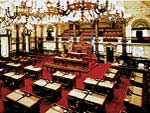 House of Representatives
Senate
Two of the Three 
Branches of Government
Know How Decisions Are Made
Executive Branch
Legislative Branch
(General Assembly)
6
[Speaker Notes: In order to effectively advocate for children, you must understand how the legislative and budget processes work, as well as who the key decision makers are.
 There are three branches of government, two of which require active advocacy on behalf of Missouri citizens to ensure that children and families are a priority. We will not be discussing the Judiciary today.]
Executive Branch
Understand the basic legislative and budget processes and the key players
Governor
Lieutenant Governor
State Departments, Boards, and Commissions
 Dept. of Social Services: 
- Child care assistance
 Child welfare, foster care
 Medicaid, children’s health insurance
 Dept. of Health & Senior Services: 
 Child care licensing & regulation
 Child & adult care food program
 Background checks
 Dept. of Elementary & Secondary Education:
 Missouri Preschool Project
 Parents as Teachers
 Coordinating Board for Early Childhood
 P-20 Council
Know How Decisions Are Made
6
[Speaker Notes: Describe the role of the Governor in the legislative process. The Governor can provide a large amount of leadership to push forward legislative priorities. The Governor also plays a key role in the budget process, by compiling the initial budget recommendations for the year and being responsible for ensuring the budget remains balanced with incoming revenue throughout the year.
 Many people don’t realize that the state departments that provide direct services to many Missourians are actually part of the Executive branch and are appointed by the Governor. These state departments have considerable leeway to affect services for children and families through rules and regulations that are promulgated outside of the legislative process.
 Describe some of the programs that are administered by various state departments listed on the slide.
 State boards or commissions also play a role in providing community input to the Governor’s office, such as the Coordinating Board for Early Childhood.]
Legislative Branch
General Assembly
Know How Decisions Are Made
House of Representatives

Speaker of the House

Speaker Pro-Tem

Majority Leader

Minority Leader

Committee Chairs & Members
Senate

Lieutenant Governor (President)

President Pro-Tem

Majority Leader

Minority Leader

Committee Chairs & Members
6
[Speaker Notes: Briefly describe the roles/responsibilities of these “key players” within the House and Senate
 Speaker of the House & President Pro-Tem have tremendous power to create committees, appoint committee members, and decide which legislative priorities will advance
 Majority and minority floor leaders have influence over what legislation will be discussed on the floor, what amendments will be offered, and what the key messages are for important debates. As members of leadership, they help set the legislative priorities for their respective parties.
 You want committee chairs and members on committees dealing with children and families to support your issues! Otherwise your legislation will never advance past the committee level.
 Later we’ll discuss ways in which to communicate with these “key players” and enlist their help in promoting our cause.  One important way for us to ensure the well being of children is to propose laws designed to protect them.  Laws actually begin as bills that are drafted and pushed through a legislative process made up of a complex series of steps.  Actually, the process itself is pretty straightforward; what makes it complex is the fact that nearly everyone has his or her own ideas about what our laws should “look” like.  Bills are debated, amended, debated again, until a majority in both chambers are satisfied with the form of the bill and vote it into law.]
How a Bill Becomes a Law
The bill is introduced in the Senate or the House of Representatives
The bill is sent to committee for debate and approval
The bill is sent back to the original chamber
The Original Chamber
Passage of the bill is 
debated and voted upon
The bill is sent on to the 
second chamber
Know How Decisions Are Made
6
[Speaker Notes: The main point is that legislation goes through a long and complicated process to finally end up in statute.
 Advocacy is needed at every point of the process to ensure that progress is made for children and families!]
How a Bill Becomes a Law, continued
The bill is amended and sent  back to the first chamber
The bill is amended and sent  back to the first chamber
The second chamber passes the bill as-is
OR
OR
The first chamber vetoes amendments and requests a conference committee
The first chamber approves amendments
The Second Chamber
Both chambers adopt committee report
6
Know How Decisions Are Made
The Governor signs the bill into law OR it becomes law without his signature
The bill can still become law if a 2/3 majority in each chamber overrides veto
6
Know How Decisions Are Made
How a Bill Becomes a Law, continued
The Governor vetoes
 the bill
OR
The Governor
6
Know How Decisions Are Made
Primary Targets are the individuals and/or institutions with authority to change or ensure the implementation of a policy objective.
Legislator Lookup:
www.mopta.org
Contact Your Legislator
President
Governor
House of Representatives
Speaker of the House
Speaker Pro-Tem
Majority Leader
Minority Leader
Budget Committee
Committee Chairs & Members
Senate
Lieutenant Governor
President Pro-Tem
Majority Leader
Minority Leader
Appropriations Committee
Committee Chairs & Members
[Speaker Notes: It’s important to identify who has power to achieve policy priorities, otherwise advocates could waste a lot of time and energy going down a path that has little chance of achieving real substantive change. 
 As you set your objectives to advance to your long-term goal, your primary targets will likely change as you advance through the political process.
 For example, at the beginning of the political process, the Speaker of the House may be a primary target to ensure that your bill gets referred to a good committee and will have time for debate on the House floor. If the bill makes it all the way to the Governor’s desk, then the Governor would be a primary target to ensure that he passes the bill into law.
 Point out the primary target in our sample campaign about budget cuts impacting social services. Why is Governor Nixon the primary target for this campaign?]
6
Know How Decisions Are Made
Secondary targets are the individuals and/or institutions that can influence the primary audience. Sometimes primary targets can also be secondary targets.
Politicians (local, state, federal)
 Spouses of Politicians 
 Organizations
 Religious or faith-based groups
 Health care providers
 Political parties
 Businesses or business leaders
 Media (journalists, editors, etc.)
Parents
 Community groups
 Labor groups
 Department officials
 Child care providers
 Educators
 State boards/Task forces
[Speaker Notes: Legislators are people too! They have neighbors, family, teachers, etc that they interact with and that can be strategic advocates.
 Oftentimes, you do not have access to or have the appropriate influence over your primary target to achieve your advocacy objective. That’s why secondary targets are important.]
7
Sustain Your Vision
Opportunities for 
Legislative Advocacy
Develop region-specific fact sheets
 Collect petitions for your cause
 Earned media
 Phone calls
 Letters/Emails
 Tell Your Story Campaigns
Testify at hearings
 In-District Meetings
 Invite Legislators to See Programs
 Capitol Lobby Visits
 Organize a public rally or an event with a key speaker
[Speaker Notes: Review various way that advocates can get involved to show public support for children and family issues.]
7
Sustain Your Vision
10 Steps for Meeting with Elected Officials
Plan your visit: What do you want to achieve? Who is the best spokesperson?
 Make an appointment
Be prompt, patient, & persistent
Practice your elevator speech
Introduce yourself
Make your case
Be honest & respectful
Make the ask
Leave a fact sheet with information about your issue
  Say thank you and follow up
[Speaker Notes: At Child Advocacy Day, participants will have an opportunity to participate in a scheduled meeting with their Senator in a large group. Encourage participants to also meet with their own state representative, or to try and find their State Rep. while they are in the capitol.
 When legislative session gets really busy, legislators will sometimes stop taking appointments and you may have to find them yourself either in a committee or on the floor of the House or Senate. Usually the legislator’s assistant in their office will help you find them, especially if you are a constituent.
 Refer to handout “Meeting with Elected Officials” and review the 10 steps.]
7
Sustain Your Vision
Keep in mind that you may encounter some critics. Don't get discouraged

View any opposition as giving you the opportunity to answer questions or objectives and gain more support

Staying positive despite obstacles can pave the road for a future partnerships with people who may seem critical at first
8
Evaluate Your Progress
Ask these evaluation questions when your advocacy effort is in full swing:
•  Do we have a clear and concise message?
•  Is the response positive so far?
•  Are we building momentum and moving the issue forward?
8
Evaluate Your Progress
Ask these evaluation questions when your advocacy effort is in full swing:
•  Do we have a clear and concise message?
•  Is the response positive so far?
•  Are we building momentum and moving the issue forward?
9
Monitor the Implementation
Ask these when your advocacy effort has ended:
•  Did our message have an impact?
•  Did we educate people about our issue?
•  Did our audience see the effect we had?
•  Did we create change, even if only by incremental amounts?
MO Child Advocacy Day
32nd Anniversary
April 1, 2014
Jefferson City
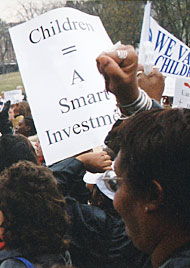 Learn about legislative issues affecting children & families
Hear from legislative leadership about their policy priorities
Talk to your own state lawmakers
Help make kids Missouri’s #1 policy and budget priority
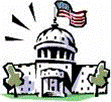 [Speaker Notes: WE hope after this training advocates will feel comfortable talking to their legislators on Child Advocacy Day. Child Advocacy Day is an opportunity to show lawmakers that Missourians support making children, youth, & families the state’s #1 priority. 
 We need lots of people to come to show visible support, but we also want all these people to visit their own legislators, because ultimately lawmakers should be held accountable by the people they represent.]
Go Forth & Advocate!
Take Action!
At Child Advocacy Day:
Attend the morning workshop on current political and budget issues impacting kids.
Visit your state senator with a group of other constituents from your region.
Visit your state representative on your own and ask them to make kids the state’s #1 priority.

After Child Advocacy Day:
Sign up for advocacy list serves to stay updated		 	       on what’s going on during legislative session.
Email and call your legislators as issues 				affecting children arise during session.
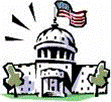 [Speaker Notes: Child Advocacy Day is an opportunity to show lawmakers that Missourians support making children, youth, & families the state’s #1 priority. 
 Review ways they can take action during and after child advocacy day. Ask if there are any questions about Child Advocacy Day. If there are questions that you do not know the answer to, refer them to contact the MO Alliance for Children, Youth, and Families.]
Go Forth & Advocate!
Take Action!
Host a Missouri PTA Kids First Town Hall
	State Legislative Chair assists and provides a MOPTA Moderator for the event.

Attend a MOPTA Kids First Town Hall Meeting

Sign up for legislative alerts on the MOPTA PTA Website and
	on National PTA’s website

Email or call your legislators as issues
	 affecting children arise during session
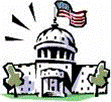 Questions?
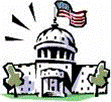